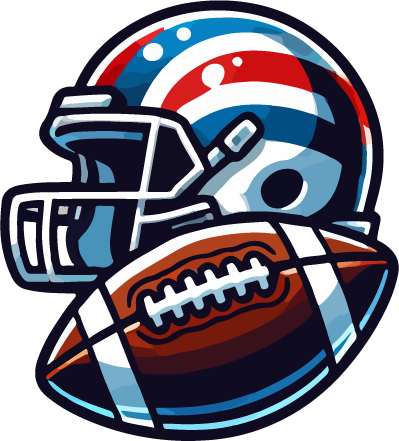 SUPER BOWL SQUARES
COST PER SQUARE
TEAM:
RESULTS:
PAYOUTS:
QTR 1:
QTR 2:
QTR 3:
QTR 4:
FINAL:
QTR 1:
QTR 2:
QTR 3:
QTR 4:
FINAL:
TEAM: